Experts in Skin Care
Kutol Products Company
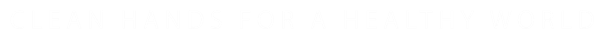 About Us
Clean Hands for a Healthy World
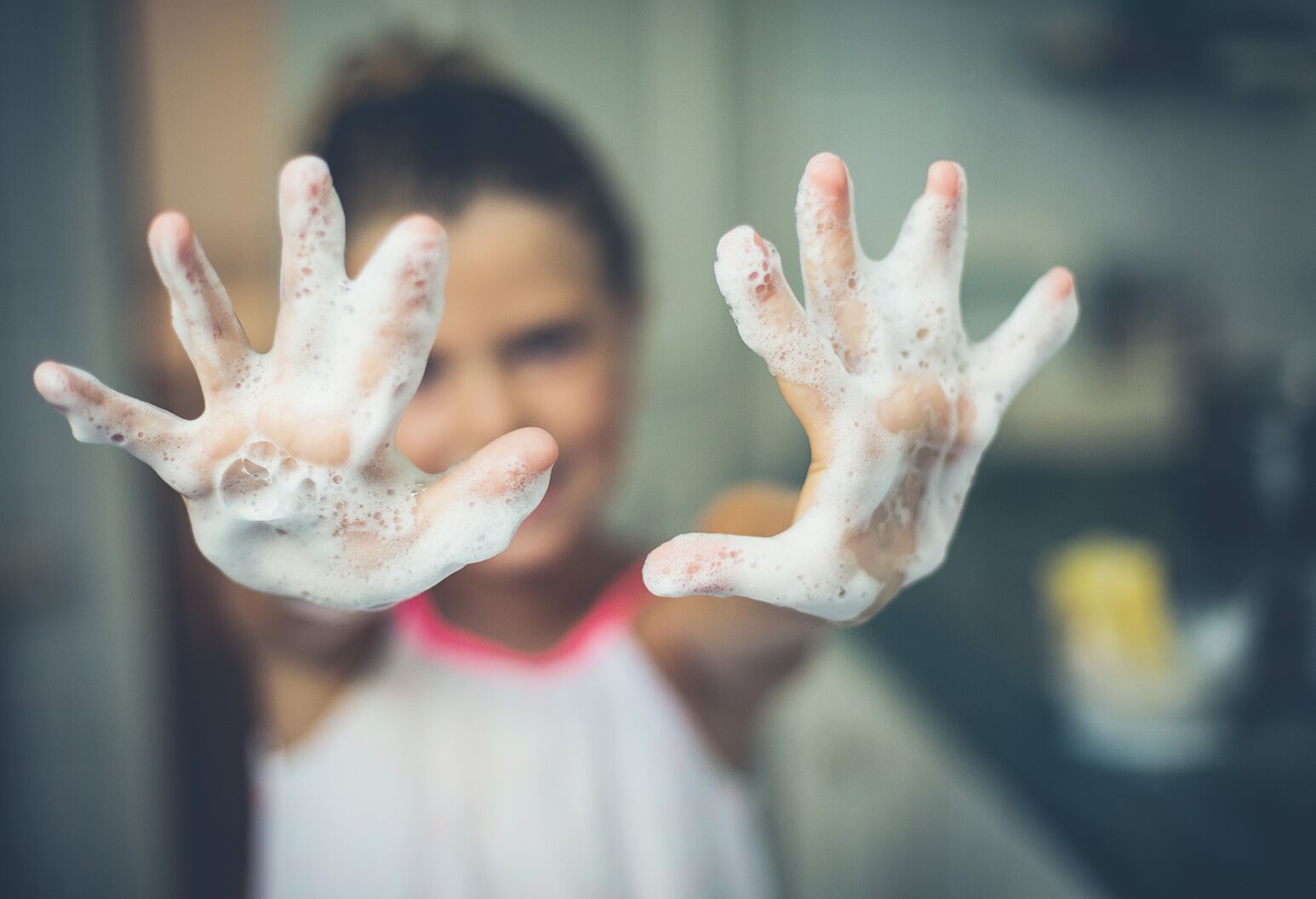 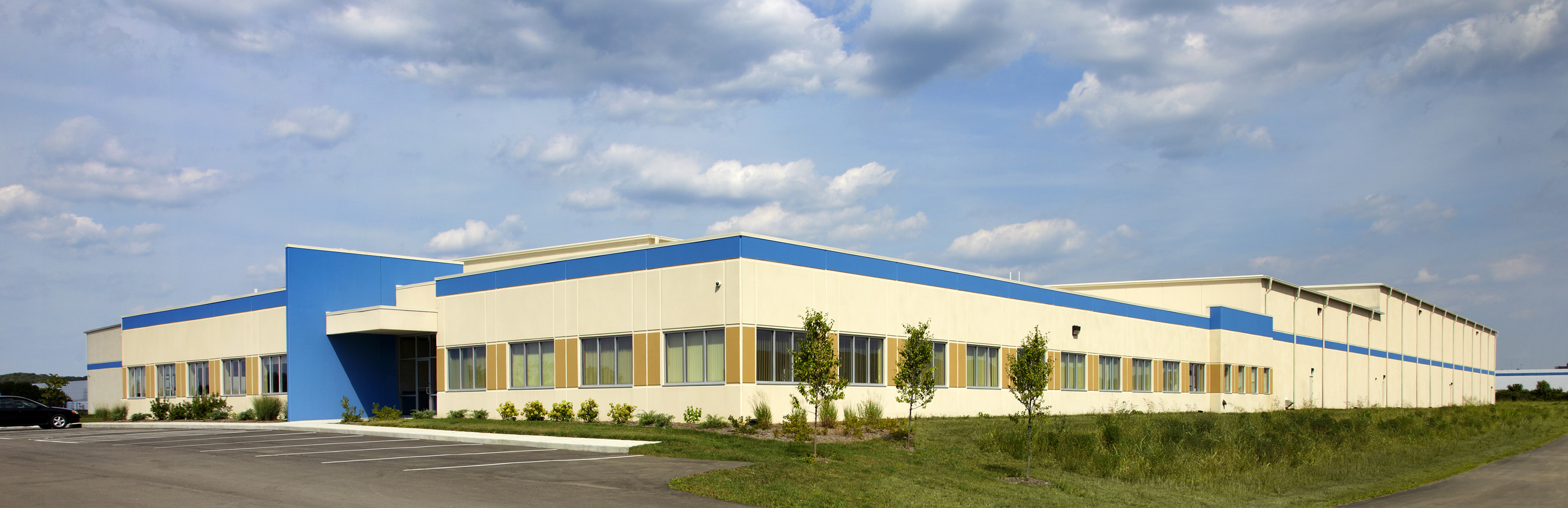 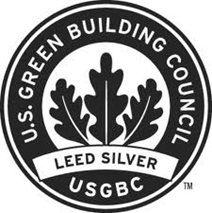 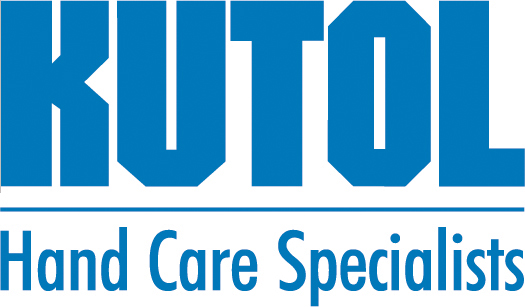 FDA-registered, LEED Silver Certified Facility
Sole Focus on
Skin Care
Fourth Generation Family Owned
[Speaker Notes: FDA – All products are made in our LEED Silver Certified manufacturing facility in Cincinnati, Ohio
Skin Care ONLY Focus  
No leveraging to buy SKUs outside of skin care
Full line from General Purpose to Heavy Duty
No retail – focus on away-from-home skin care products
4th Generation  – 100 yrs in business. Not for sale = Stability]
The Kutol Difference
100+ Years Have Made Us the Experts in Skin Care
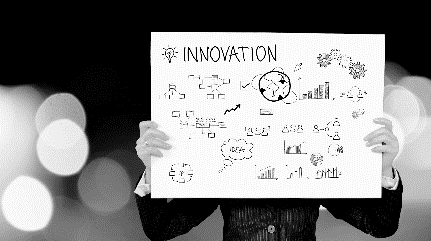 Stability
Value
“
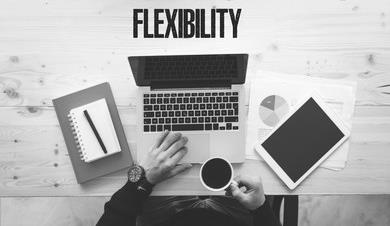 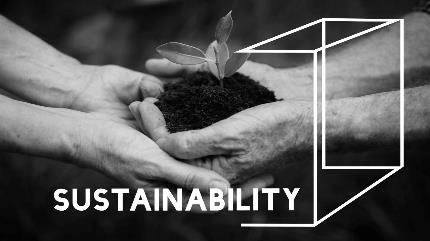 These are the five promises Kutol makes to our customers and partners – they guide every decision we make.
Tom Rhodenbaugh
President
”
[Speaker Notes: {Tom’s quote}: Five promises Kutol makes to our customers and partners:
Stability
Family owned business not for sale
Innovation 
Dispensing & Packaging Options
Top dispensing prevents dripping & equates to cost savings
1 refill platform across all dispenser styles
Top Fill, sealed sanitary counter mount system – No Touch launching soon
Value
Efficient production practices + proprietary dispenser programs + reliable and consistent service = Unmatched VALUE to our customers
Flexibility
Private Label Expertise
200+ customers currently utilize Kutol for private branding
New Kutol “DECO” dispenser for best in class end user branding
Customized member partner literature
Sustainability
LEED Silver certified facility ensures a high degree of “green” compliance
Offer Green Seal™, BioPreferred™ and Eco Logo products that are tested and certified to meet or exceed environmental standards]
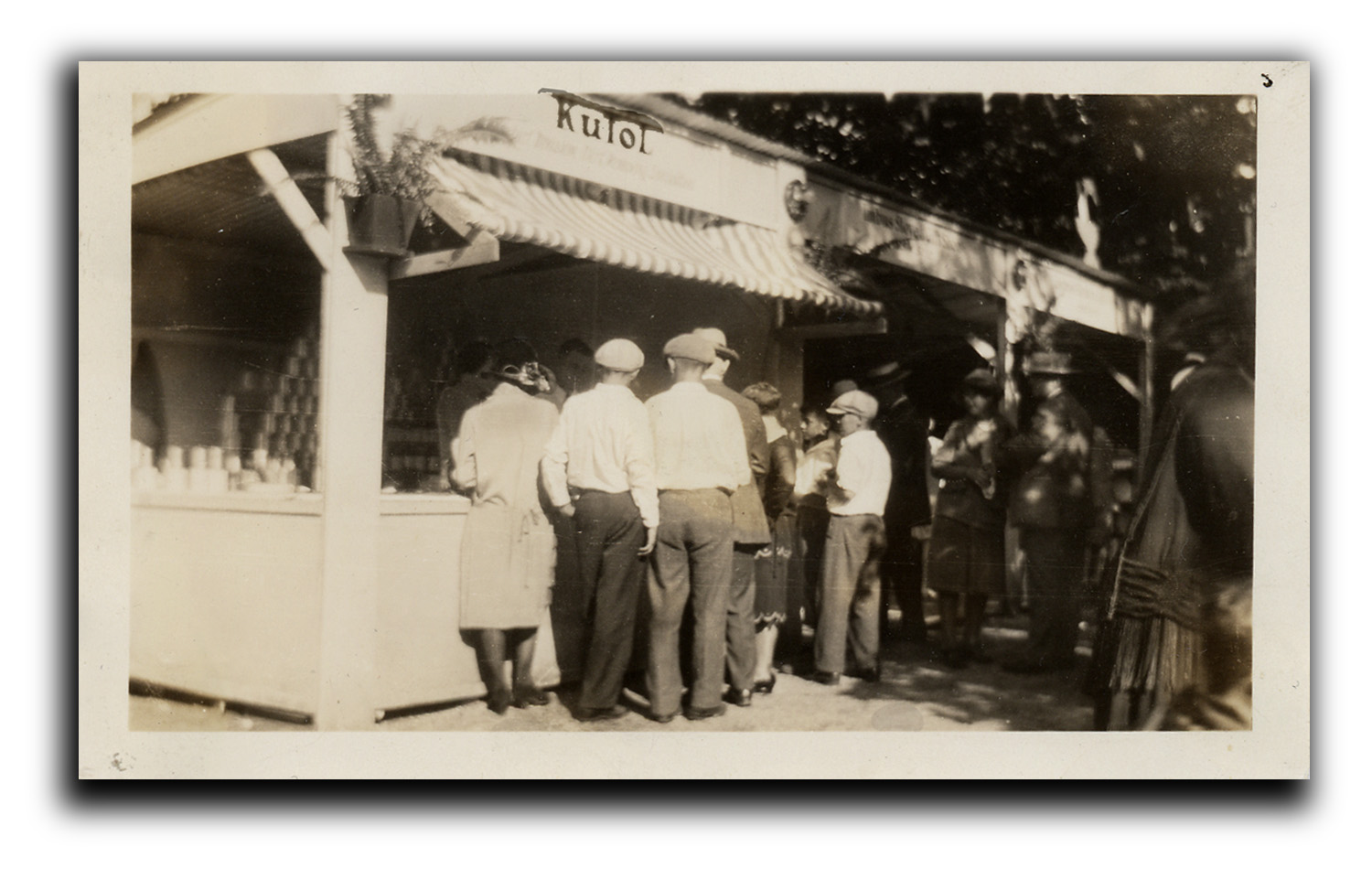 Stability
Founded in 1912
Investments in capacity and quality
Longevity of dispensing platform
15 years
6 million dispensers
Dispenser system sticks
[Speaker Notes: Let’s highlight one key promise we make to our stakeholders: Stability

Founded in 1912
100+ years of focused experience in skin care
Family owned with thoughtful succession planning – we have the next 30+ years of ownership (of leadership?) planned out

Investments: 
Capacity = fill lines, supply chain partners
Quality = tech center

Longevity of dispensing platform
Since we launched our current wall mount dispenser platform in 2007, we’ve had iterations, but the platform remains the same
In that time, we’ve placed more than 6 million dispensers
It’s a dispenser system that sticks = profit in product, refills, etc.


**For internal purposes
Dispenser placement breakdown (Jan 2009-July 2022)
DECO – 94,029
DECO NT – 2,309
Designer Series – 1,748,096
Designers Series NT – 270,316
EZ Foam – 3,655,400
EZ Foam NT – 263,747]
Our Offerings
Commercial and industrial hand care solutions
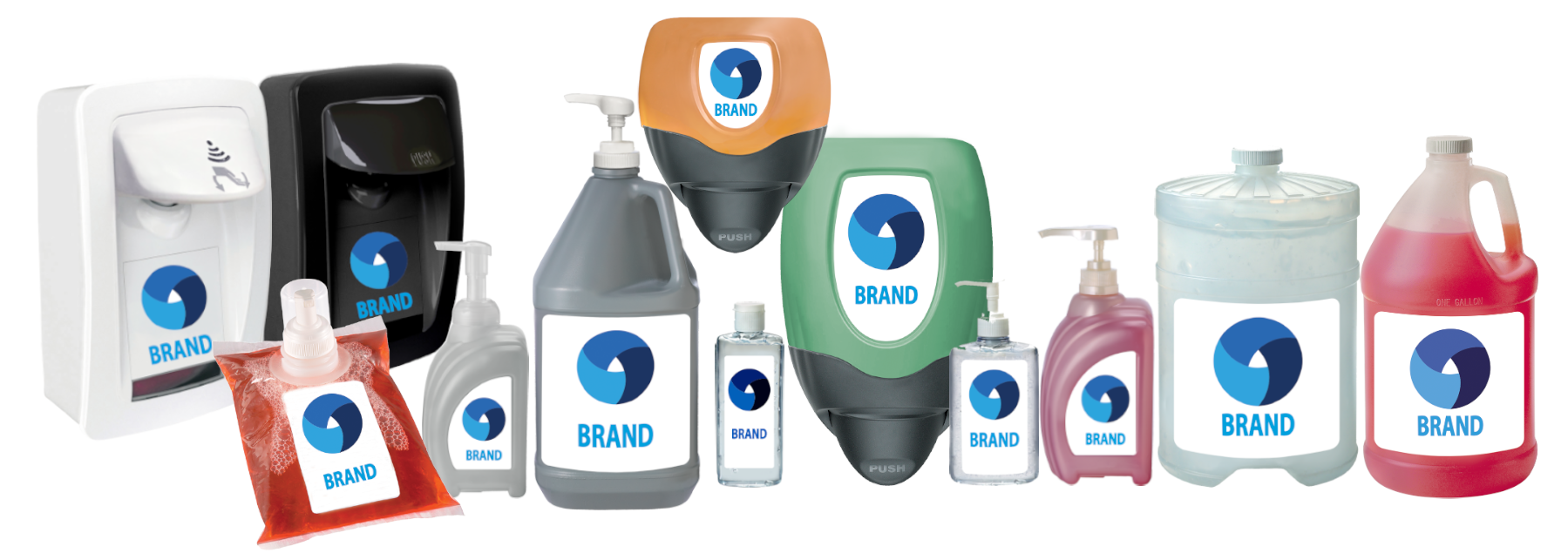 PRIVATE Branding
Private Label
Contract Manufacturing
[Speaker Notes: Tailored solutions to meet your hand hygiene needs
Expertise: we’ve perfected the process because we’ve been doing it for more than 50 years]
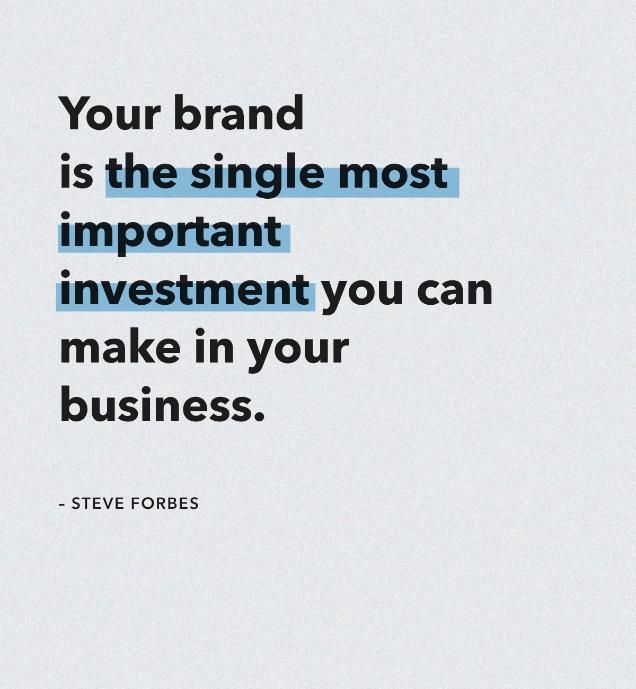 [Speaker Notes: It doesn’t matter that you are not Coke, Nike or Apple, investing in your brand is always a smart move that will earn dividends.

“Your brand is the single most important investment you can make in your business.”

Why is branding the most important investment? Because brand-building has the power to:
Attract valuable customers
At a lower cost per acquisition
Who are happy to pay a little more for your products
And will buy more often]
Trends in Private Branding
Growth opportunity
Shoppers prefer to buy new products from brands familiar to them
Increase in revenue when a brand is presented consistently across all platforms
23%
59%
www.forbes.com; 10 Marketing, Web Design & Branding Statistics to Help You Prioritize Business Growth Initiatives
www.invespcro.com; How Branding Influences Purchase Decisions
[Speaker Notes: Sales/growth opportunity with private branding:
Consistent brand presentation across all platforms increases revenue by up to 23 percent3
Around 59% of shoppers prefer to buy new products from brands familiar to them4


3 https://www.forbes.com/sites/gabrielshaoolian/2018/08/10/10-marketing-web-design-branding-statistics-to-help-you-prioritize-business-growth-initiatives/?sh=2073e029d708
4 https://www.invespcro.com/blog/how-branding-influences-purchase-decisions-infographic/]
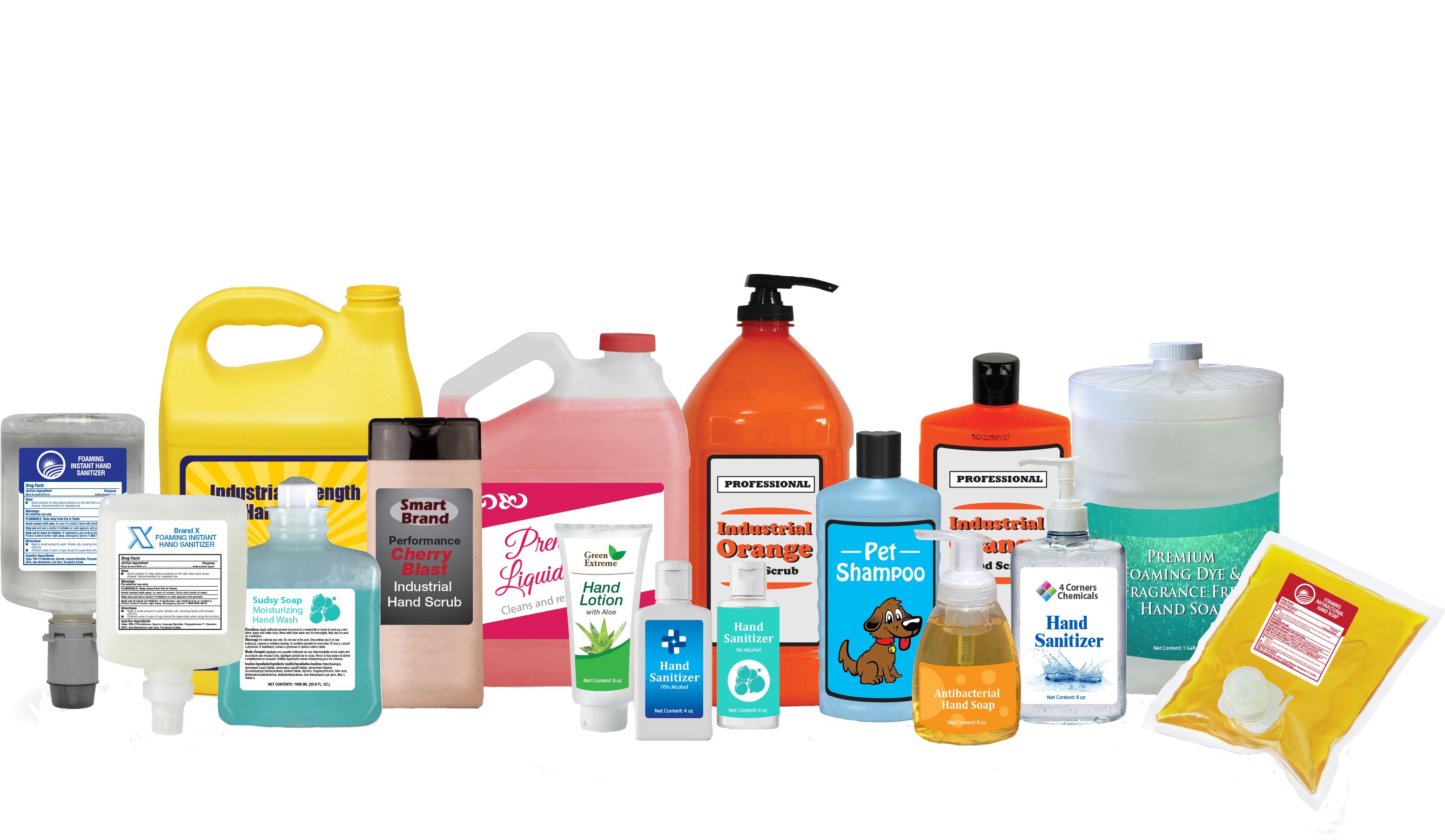 Private Branding Expertise
Low order minimums
Ultimate flexibility for formulas, containers and artwork
Speed to market
Products are made in the USA in a LEED® Silver Certified, FDA registered facility
Ample capacity for production and a commitment to continuously expand that capacity
Benefits of Our Expertise
OTC Products
Hand Soaps
Body Washes and Shampoos
Chemical Blends
Alcohol Hand Sanitizers
Cosmetics
Heavy Duty Hand Cleaners
Lotions and Creams
Custom Formulations
Liquid, Foaming, and Gel Formulas
Private Branding Capabilities
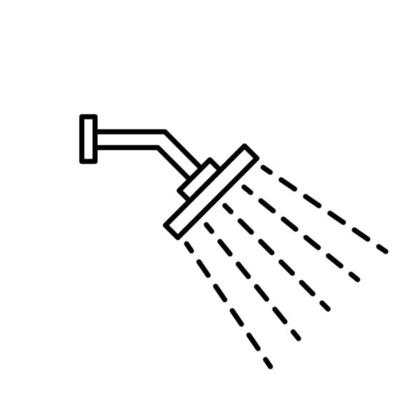 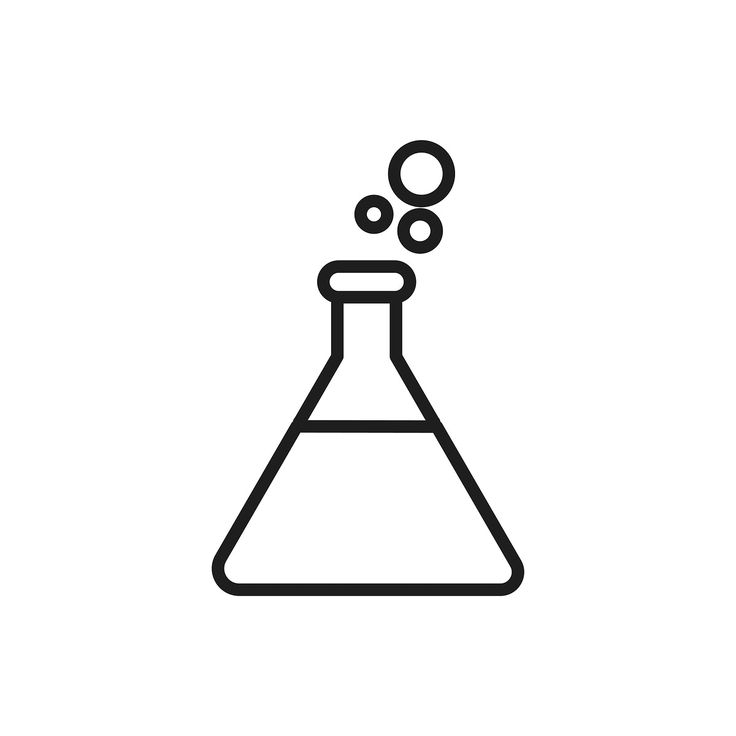 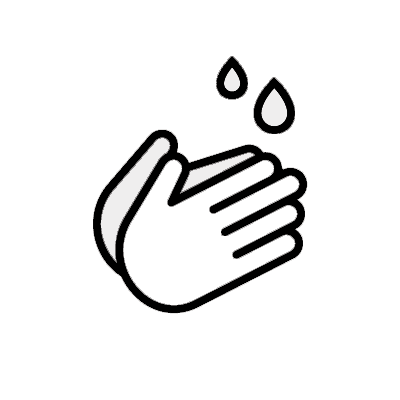 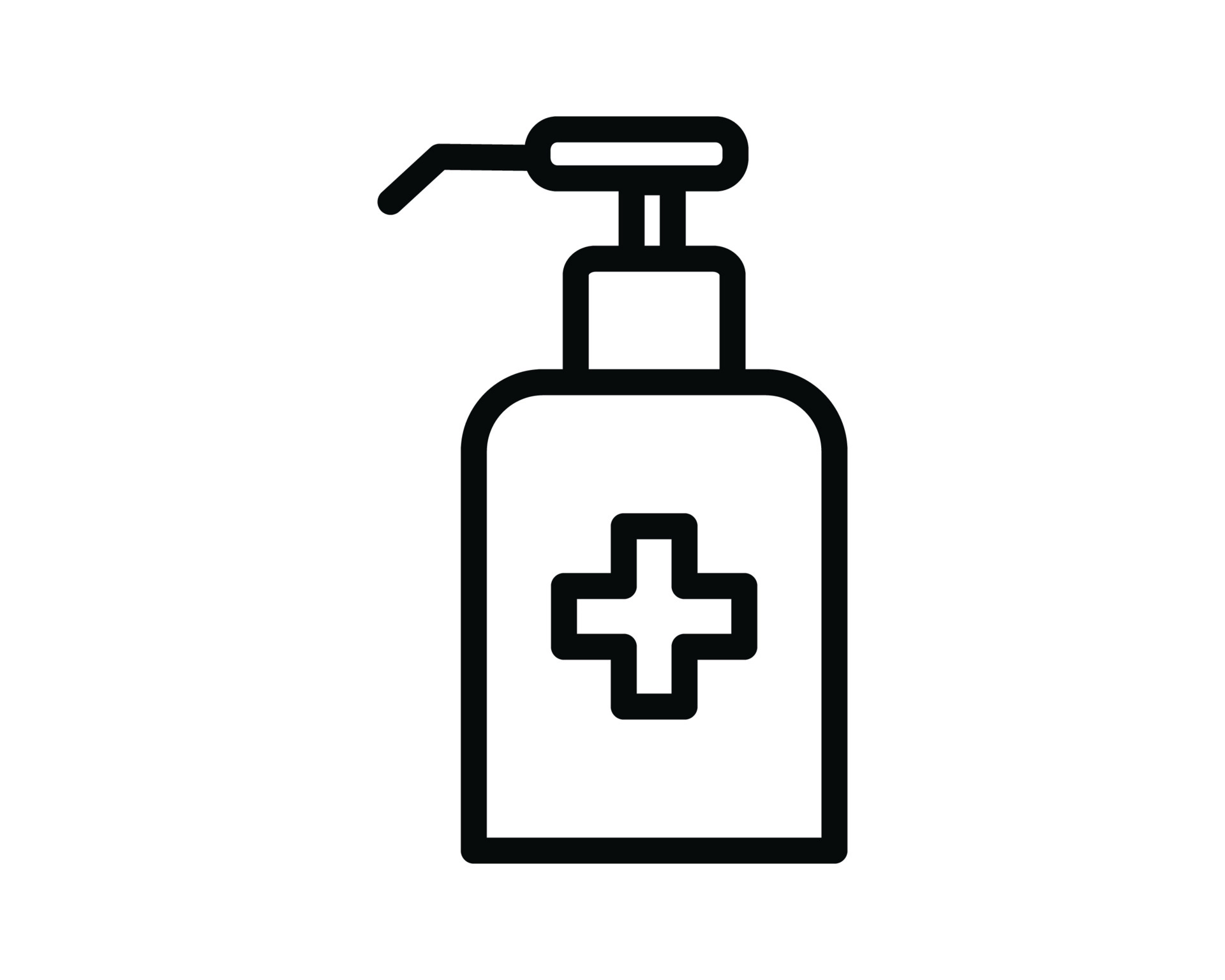 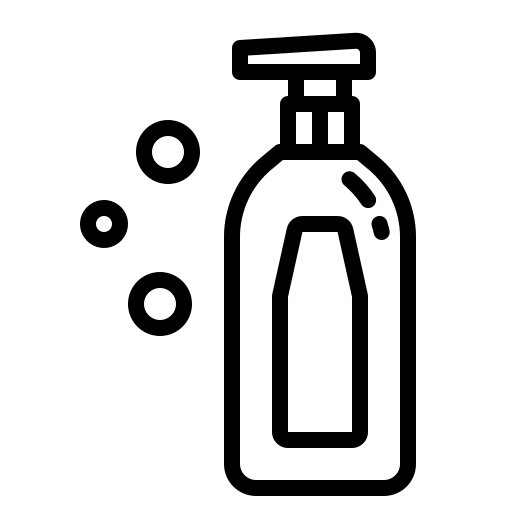 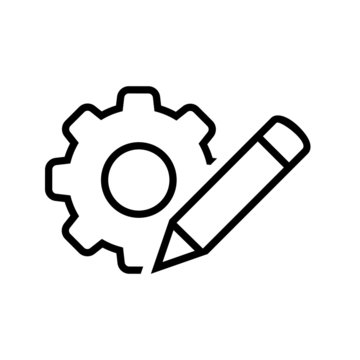 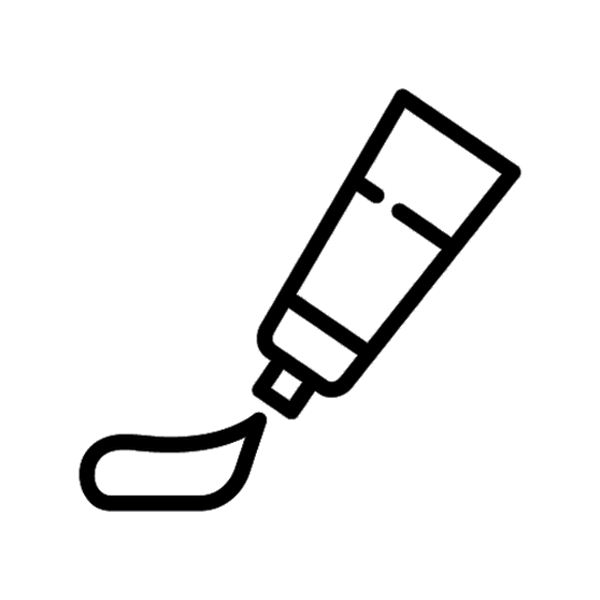 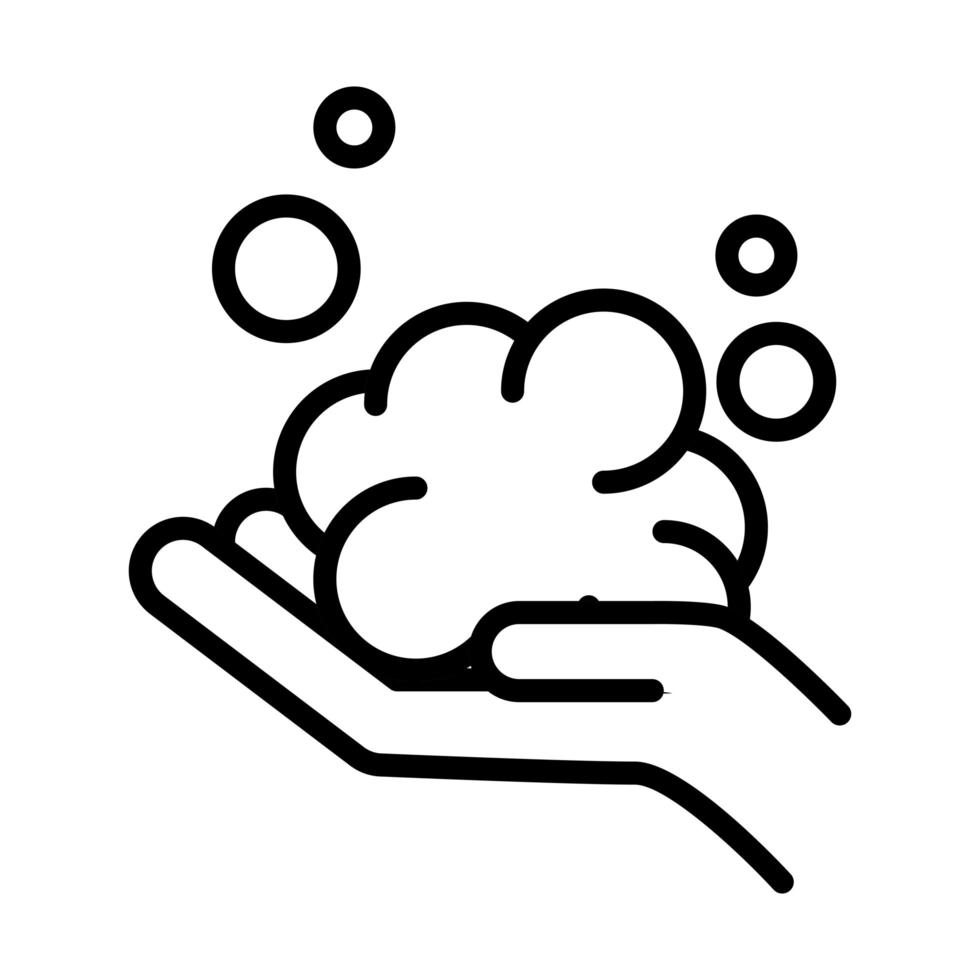 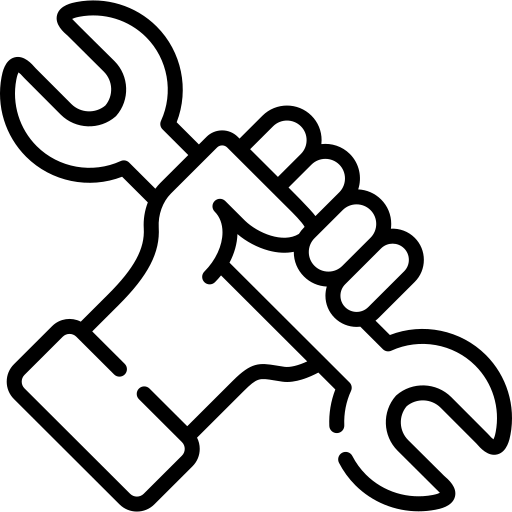 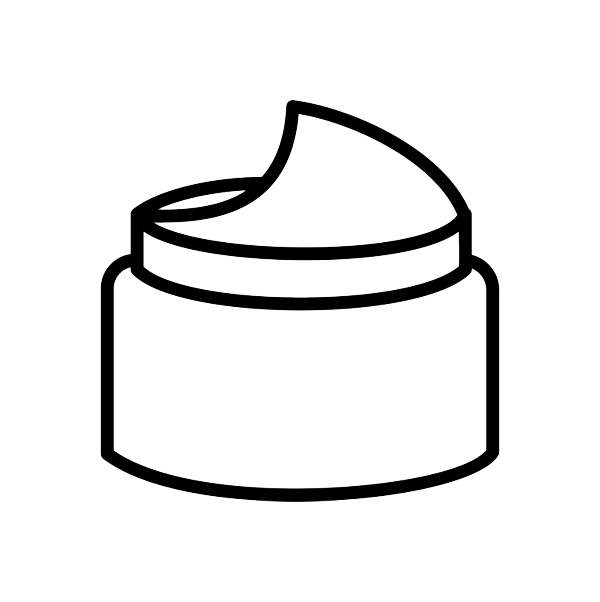 Manufacturing Capabilities
200 to 5,000 gallon batches
Control heating and cooling process on manufacturing tanks
Setup to handle high alcohol mixes
Monitor/control production with efficiency software
Provide process validations
Qualify customer material for OTC use
Assist with FDA, Canadian, third-party registrations
Perform stability studies
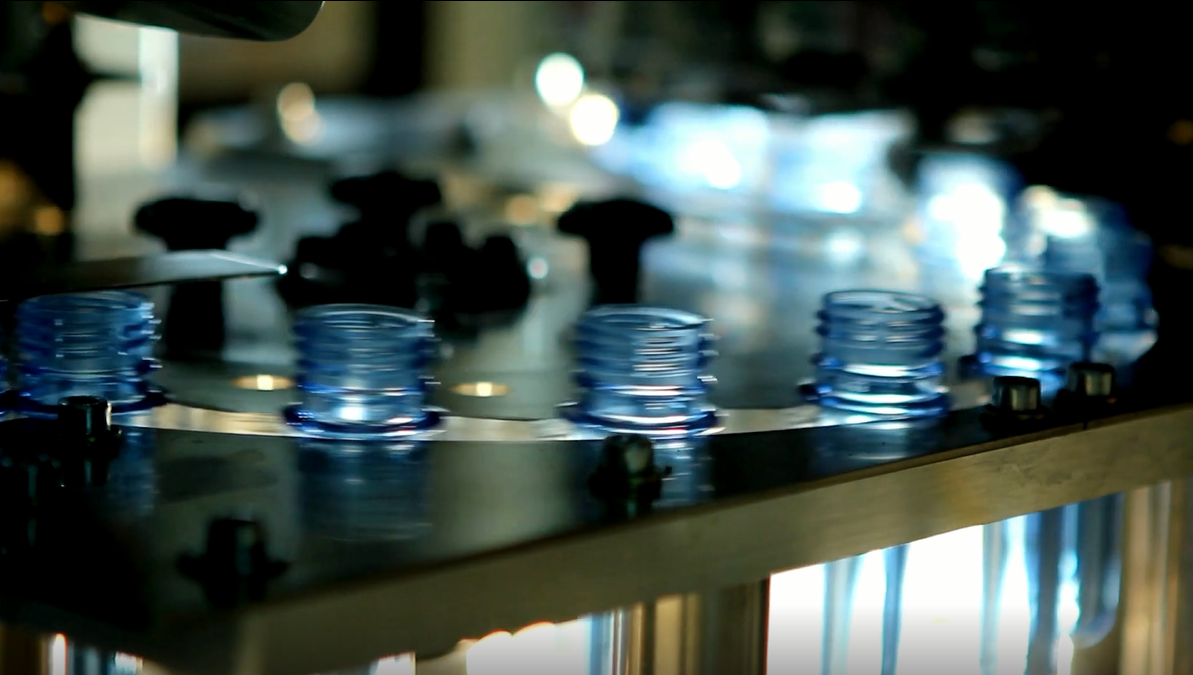 Filling  Capabilities
Additional Capabilities
Research and Development
Marketing Support
Field Support
In-house research and development manages and improves custom formulas. New product formulations and packaging are approved only after passing rigorous testing.
Our experienced marketing team creates package and label designs, then provides any follow-up resources needed – including sales sheets, website content and imagery.
Ongoing support for your private brand in the field comes from dedicated sales representatives as well as friendly and knowledgeable customer service.
[Speaker Notes: Additional benefits of private branding with Kutol includes:
In-house research and development – formula development and testing
Marketing support – packaging, labels, literature
Field support – sales reps (if needed), customer service]
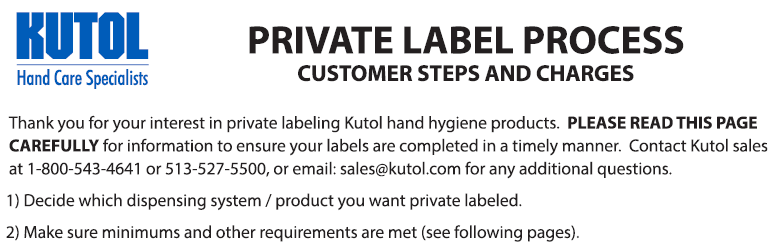 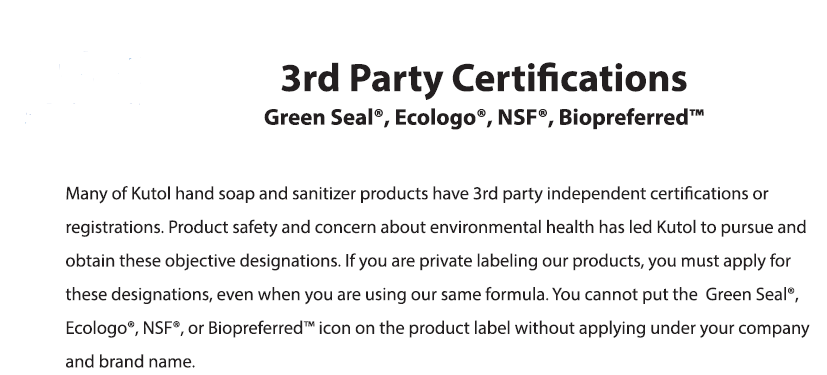 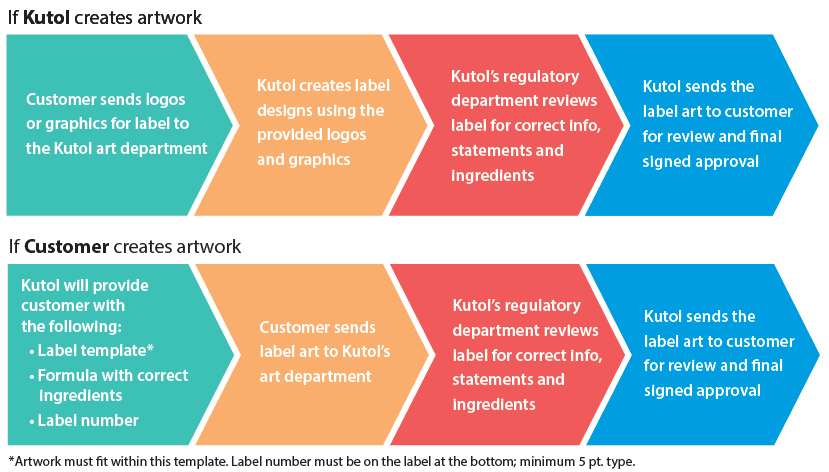 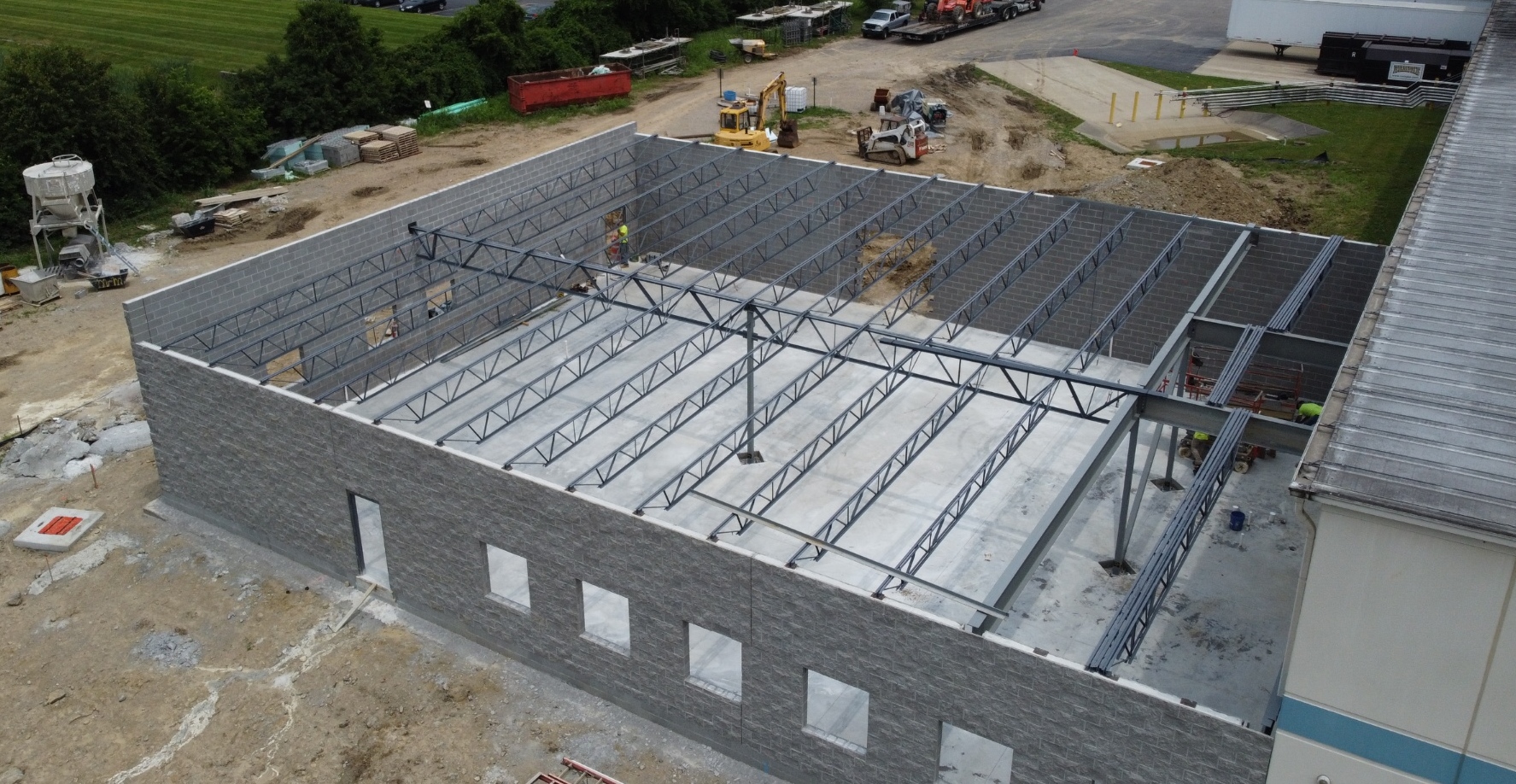 Manufacturing Investments
Addition of high speed filling lines
Upgraded water and sanitization systems
Installed inline labelers
Increased number of mixing tanks
Adding shear and powder blenders
Doubled warehouse space
Constructed 7,500 sq. ft. technical center
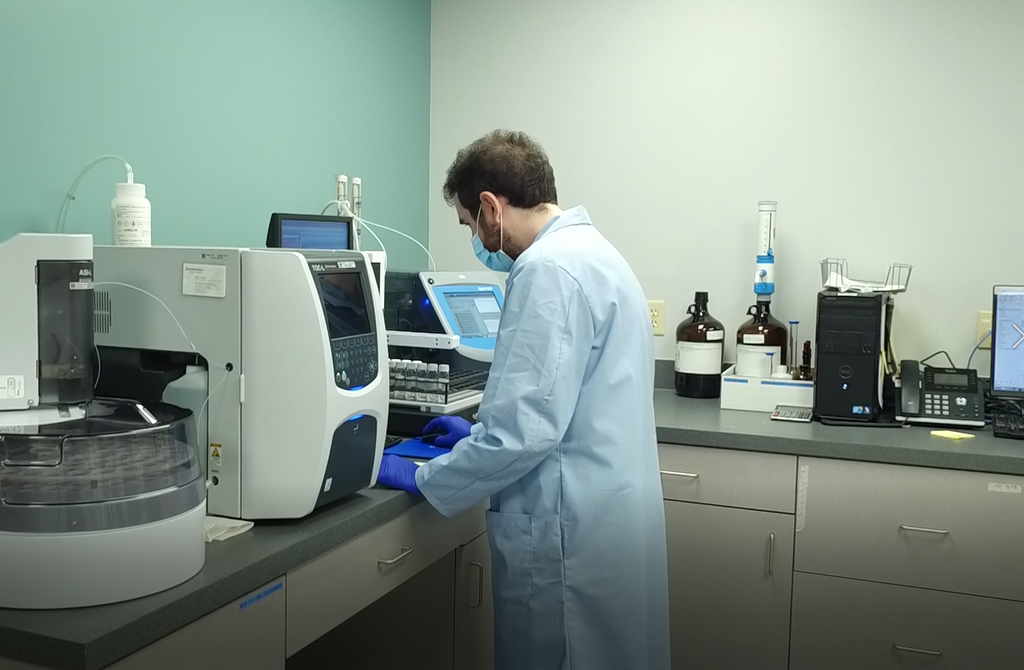 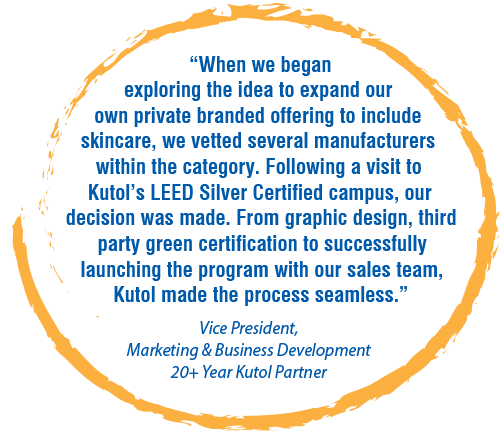 Testimonials
Kutol has been private branding for more than 50 years
Nearly 60% of all products we ship are private branded
More than 200 partners trust Kutol with their private brand
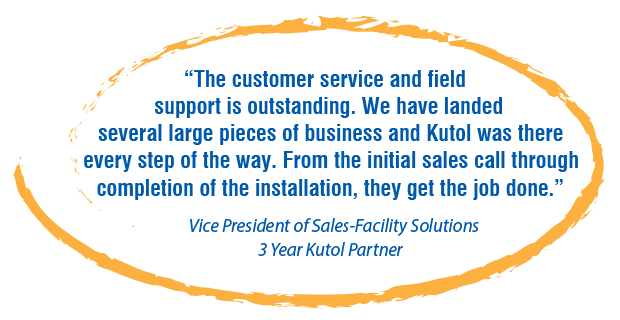 [Speaker Notes: The numbers are testimonials to Kutol’s success in the skin care private branding space.

What our customers say about us also speak to how well we do skin care.]
Dispenser Options
No Touch or Manual
Top Dispensing
Benefits of this technology
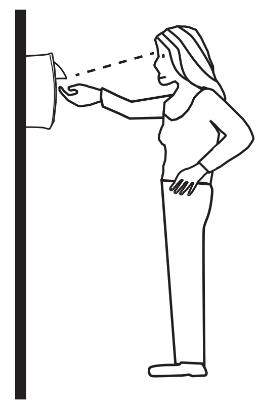 [Speaker Notes: Innovative top dispensing technology – one of the only JanSan suppliers to offer this
Top dispensing prevents dripping = cost savings
No drip tray needed!

Top dispensing placement eliminates valve leaks
Better dispensing visibility: eye-level
Reduces wasteful pushes and extra product dispensing
Saves on product and cost]
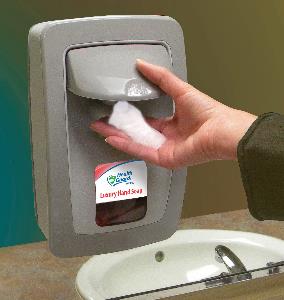 No Touch and Manual
Wall Mount, Counter and Floor Stands
Designer Series
Sleek, modern styling
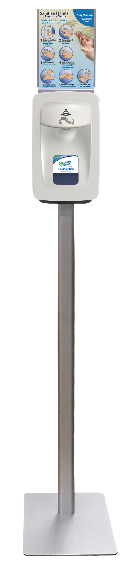 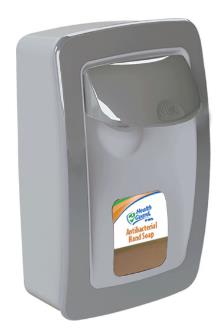 Manual
(six color options)
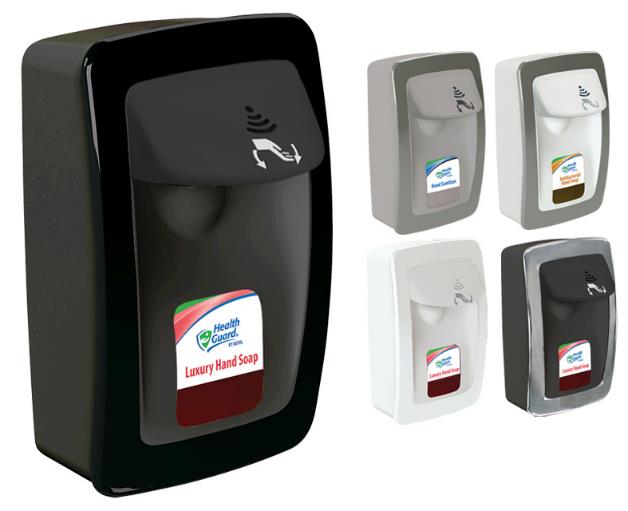 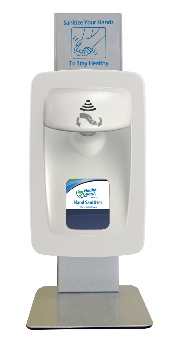 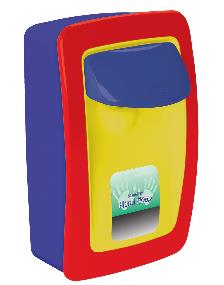 No Touch
Custom Branded DECO Dispensers
Full-color UV digital printing – NOT a sticker
Large 3.5” x 3.5” printing area
Easy, professional process
LOW 24 MINIMUM
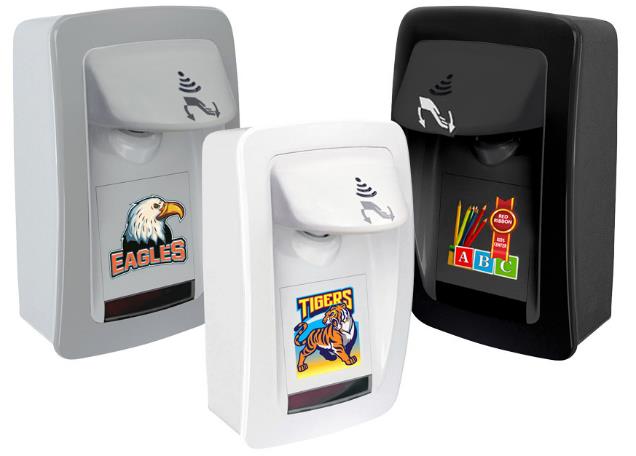 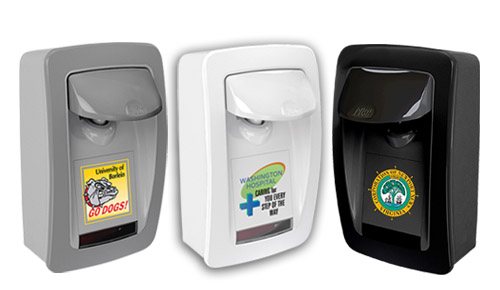 No Touch
Manual
Counter Mount, Sinktop and Portable
TOPFILL™ Counter Mount
Patented design – refills from ABOVE the counter
Sealed system eliminates risk of contamination
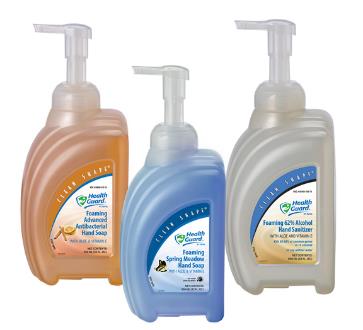 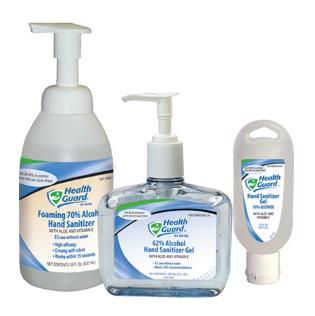 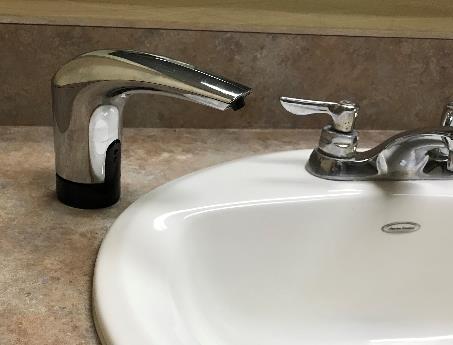 Clean Shape®
portable bottles
Specialty bottles
Heavy Duty and Bulk
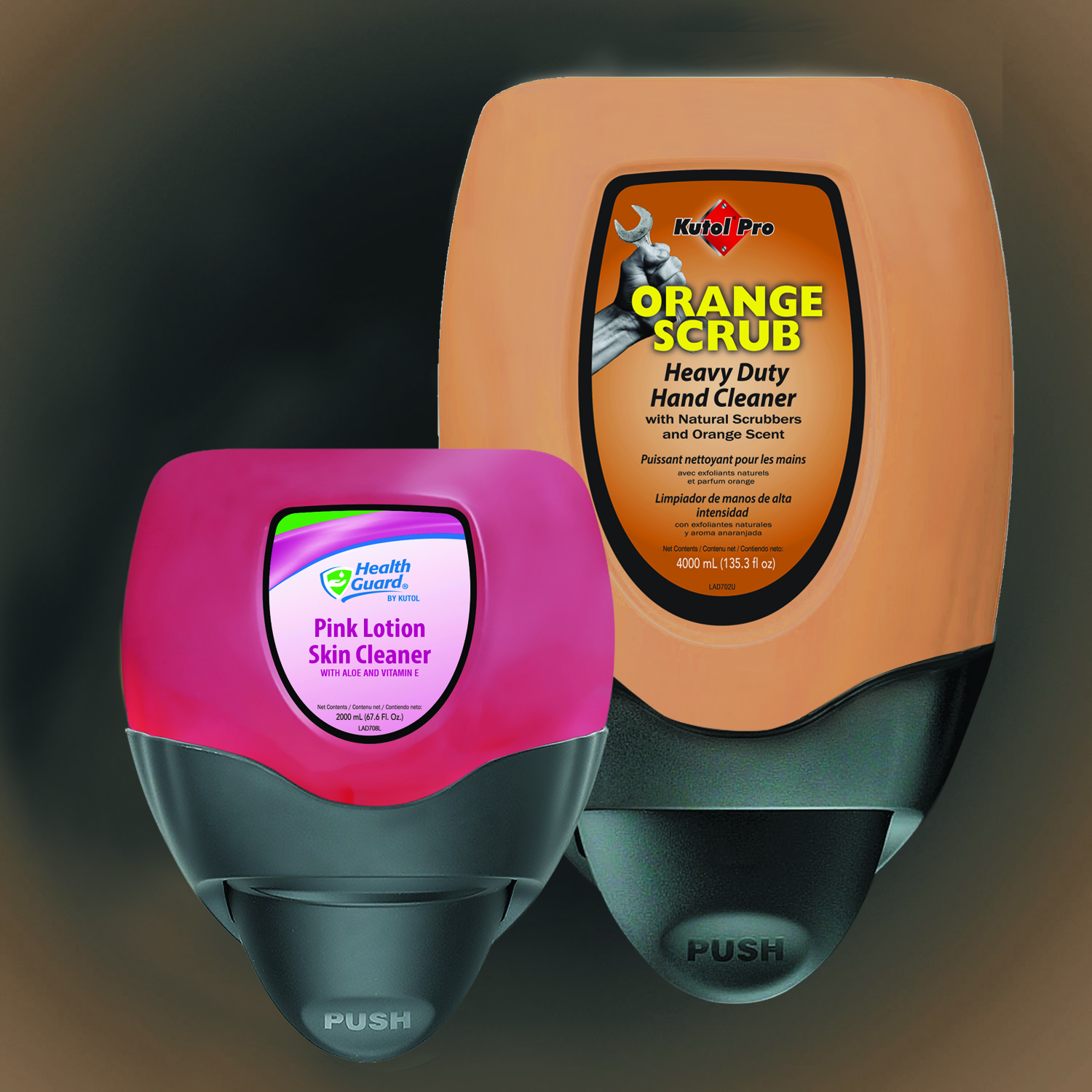 DuraView
Large capacity:  2 L and 4 L refills
Waterproof


	Gallons
	Flat top, pour top and pump
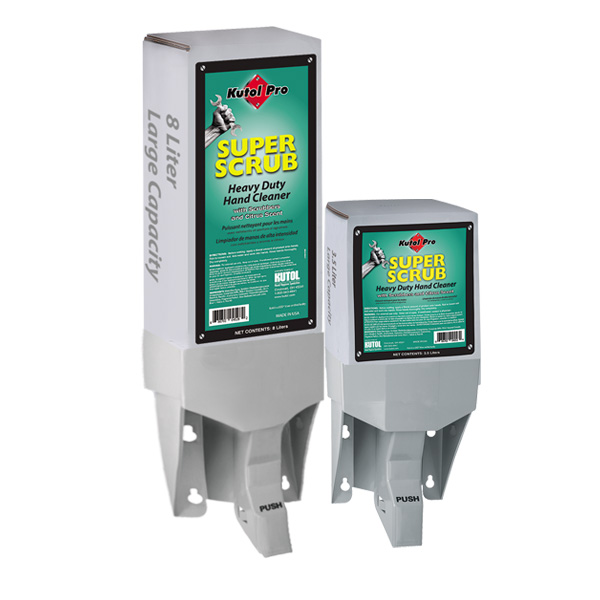 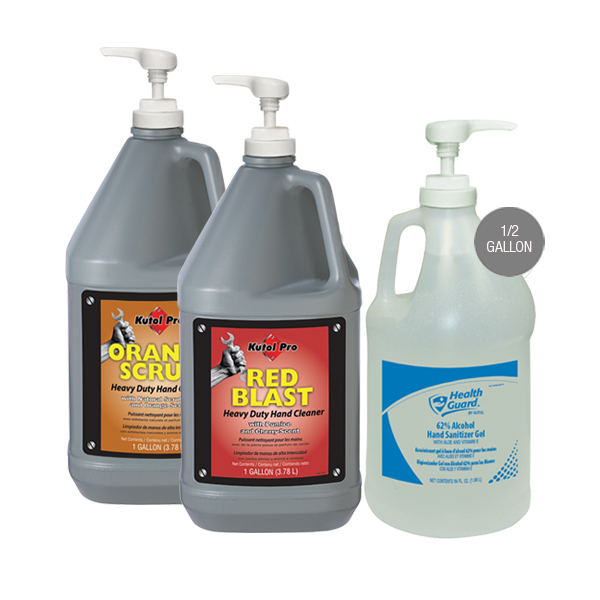 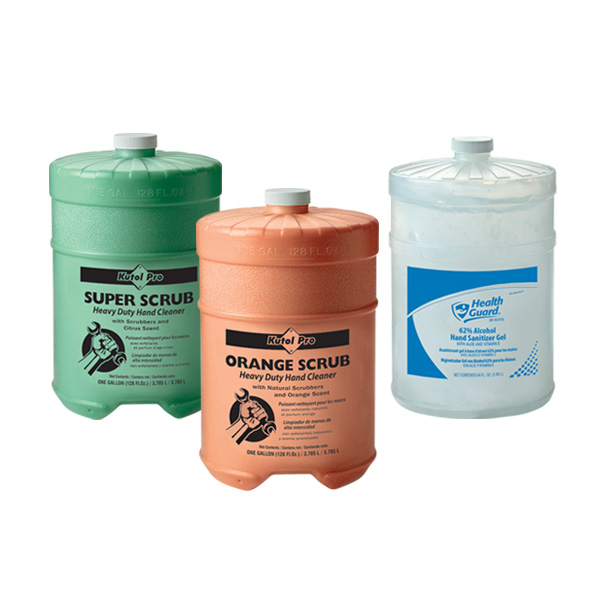 Capacity Plus
Largest bag-in-box system
3.5 L and 8 L refills
Formula Options
Soap, sanitizer and specialty skin care
Top Formulas
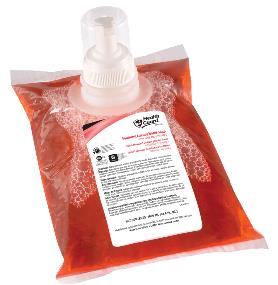 Soap
690: Foaming Luxury Soap
213: Foaming Advanced Antibacterial Soap
686: Foaming Luxury Dye & Fragrance Free
566: Pink Lotion Skin Cleanser
683: Foaming E2 Sanitizing Soap

Sanitizer
688: Foaming 62% Alcohol Hand Sanitizer
056: 62% Alcohol Hand Sanitizer Gel
682: Foaming No Alcohol Hand Sanitizer

Heavy Duty
045: Super-Scrub with Scrubbers
016: Sock-It with Pumice
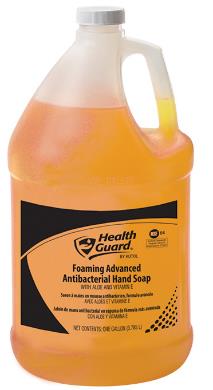 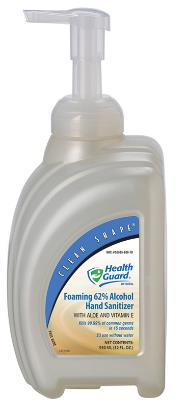 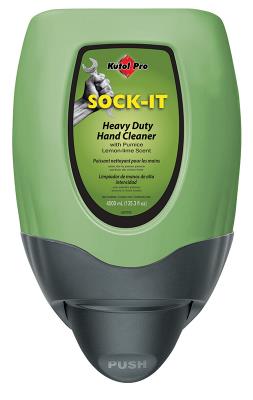 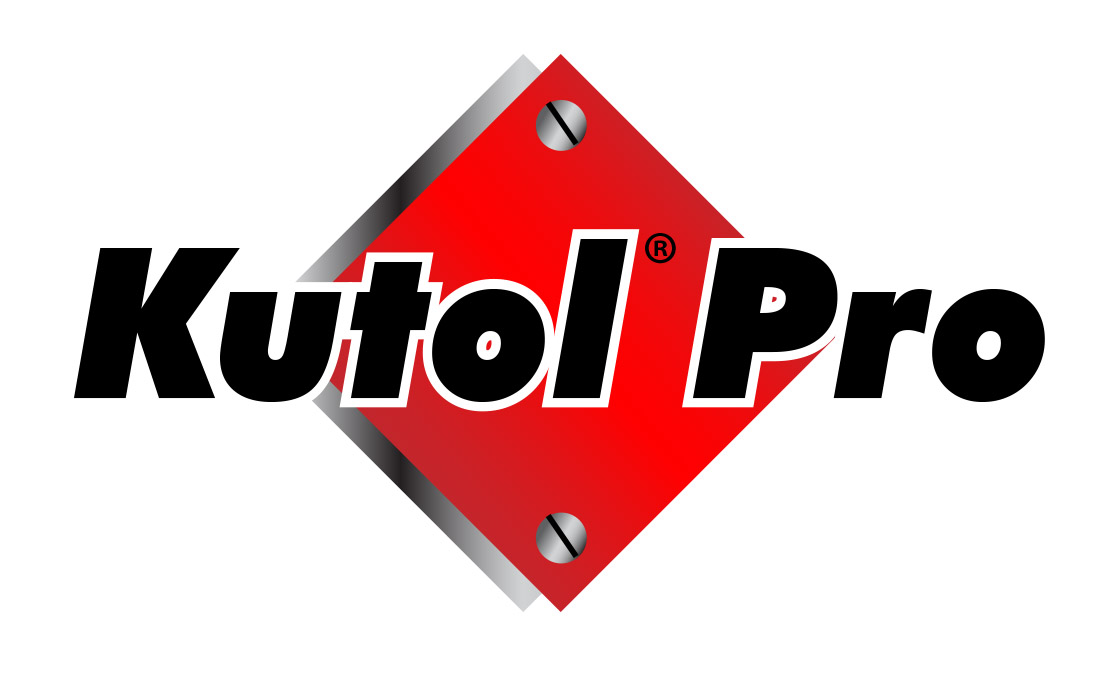 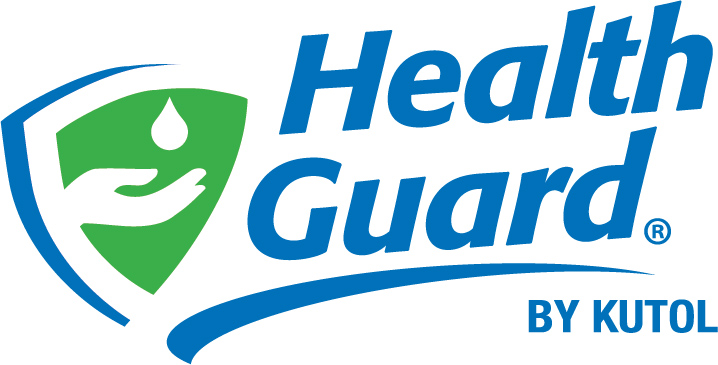 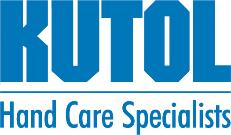 The Kutol Difference
[Speaker Notes: We talked about the Kutol pillars at the beginning of this presentation – those pillars being what makes us different. In summary:
Skin care only manufacturing – we won’t leverage other chemicals against you
Full line offering
No retail – commitment is to away from home skin care, no fragmentation
Private label expertise – new PL dispenser platforms that work with current refills
New DECO dispenser for best in class branding
Customized member partner literature
Stable, family owned company – 100 years in the business; not for sale]
Digital Resources
Kutol.com
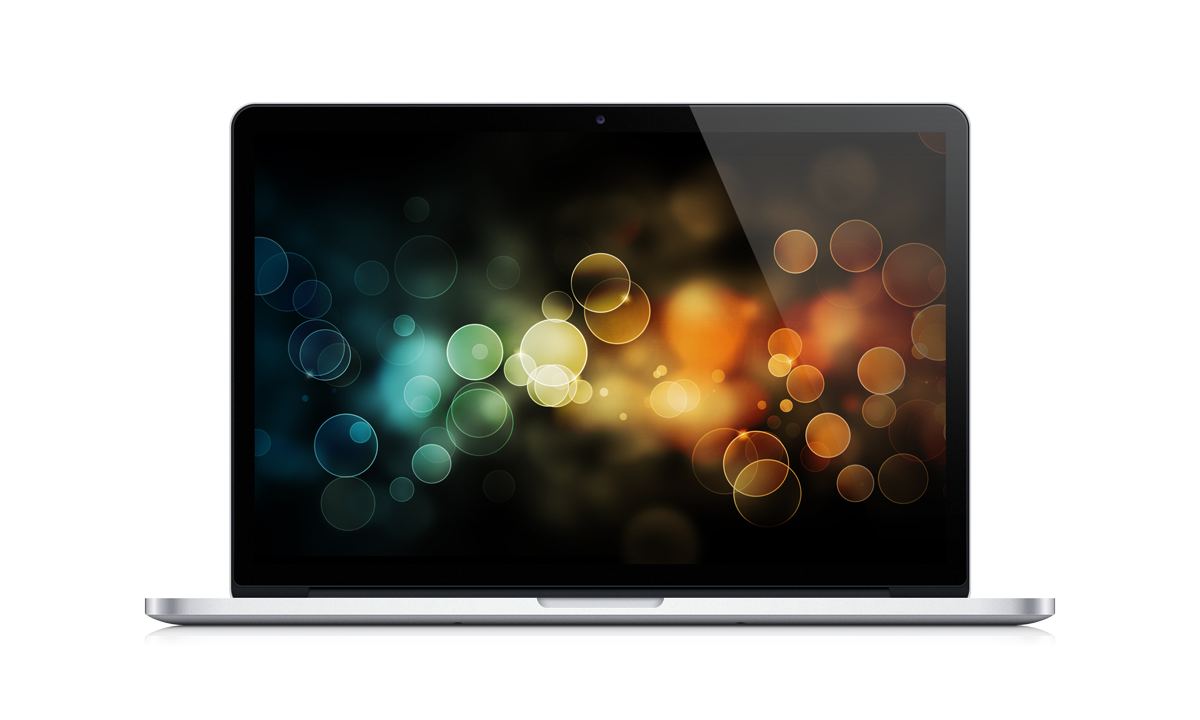 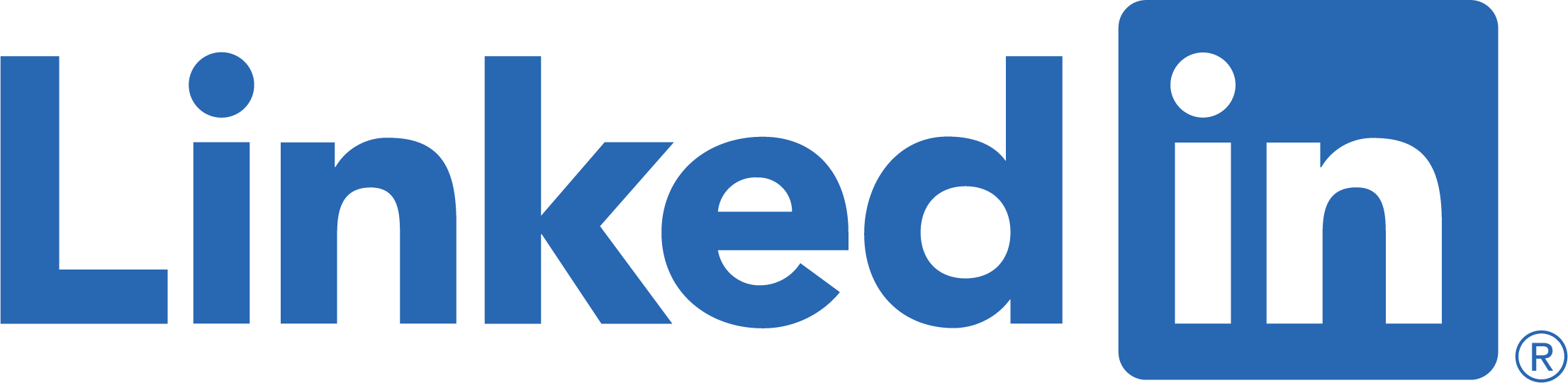 Follow us for updates and shareable content:
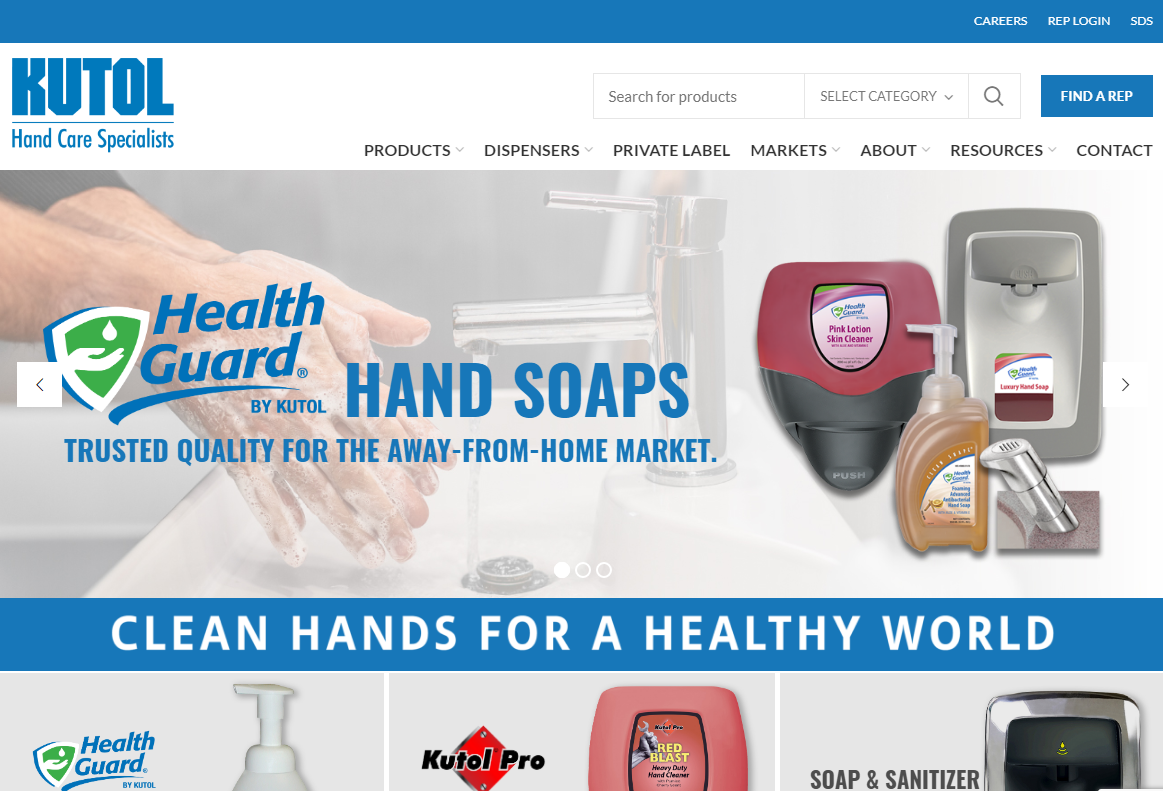 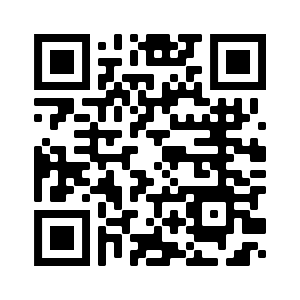 Scan now!
[Speaker Notes: Don’t forget to check out our website – a great resource for digital tools including: cost calculator, DECO visualizer, SKU search, SDS, etc
Follow Kutol on LinkedIn for usable, shareable content relative to your customers]
Depend on Kutol
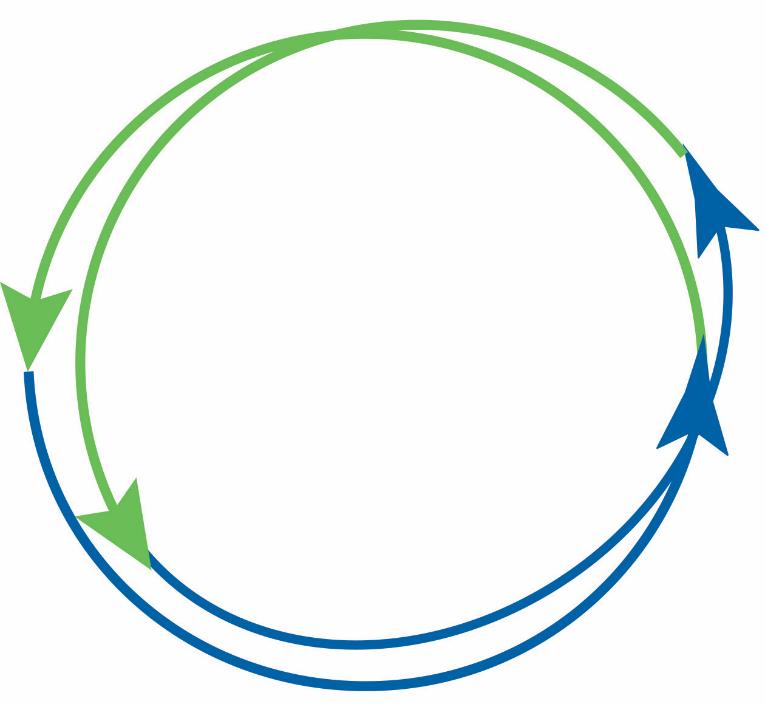 Your Partner in Hand Care
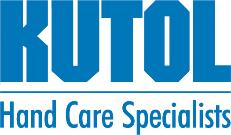 [Speaker Notes: {Display Kutol and partner logos within circle. Do not distort circle by dragging to adjust size – marketing is available to help with resizing, etc.}

Grow your customer base with Kutol
We look forward to the next steps in the process to be your preferred skin care partner]
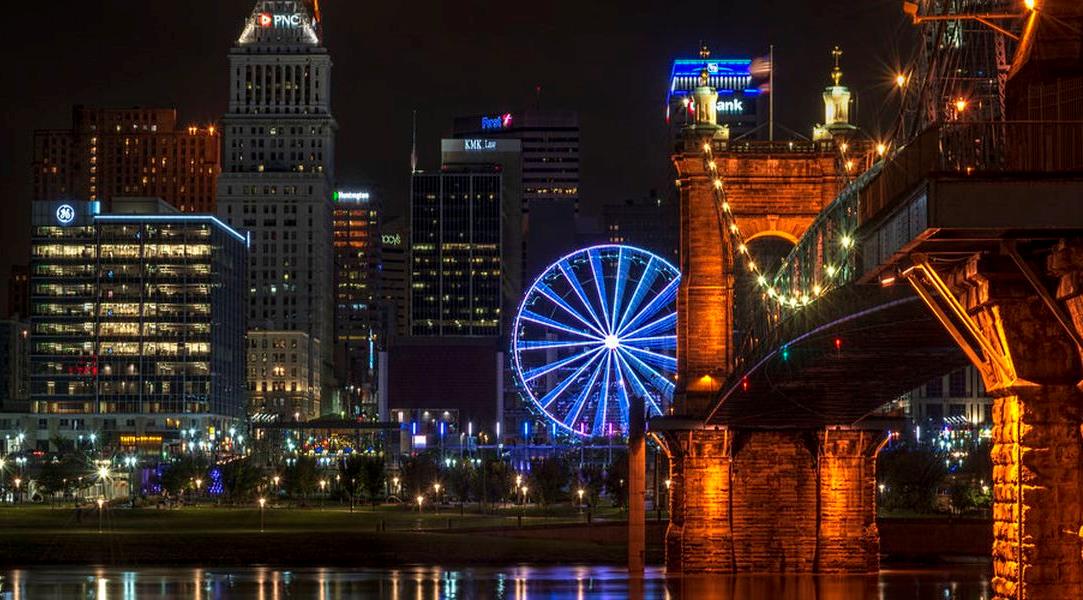 Kutol Products
Recap and Questions